Figure 4  OSMAR5 binding sites in Osmar5 . ( A ) Mapping of OSMAR5 binding sites using the yeast one-hybrid assay. See ...
Nucleic Acids Res, Volume 33, Issue 7, 1 April 2005, Pages 2153–2165, https://doi.org/10.1093/nar/gki509
The content of this slide may be subject to copyright: please see the slide notes for details.
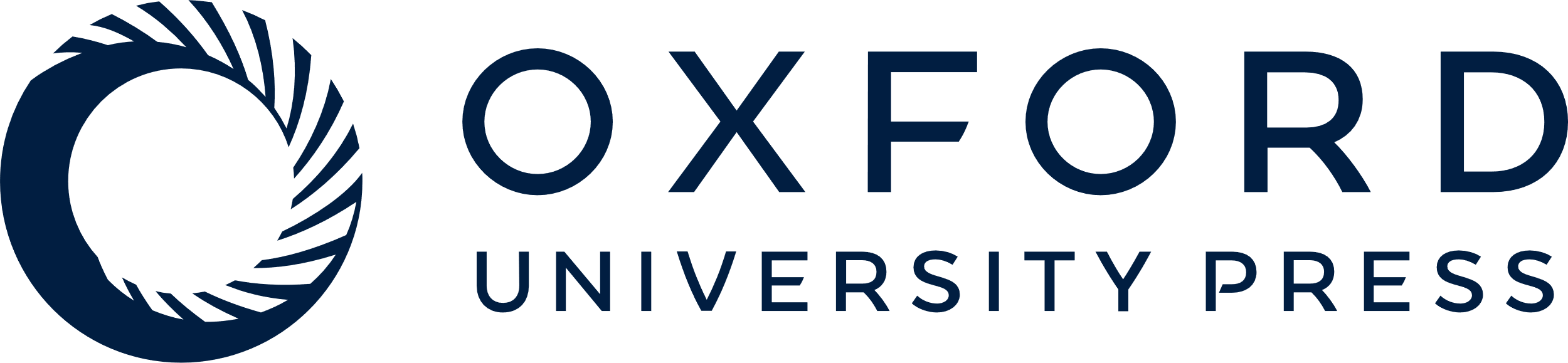 [Speaker Notes: Figure 4   OSMAR5 binding sites in Osmar5 . ( A ) Mapping of OSMAR5 binding sites using the yeast one-hybrid assay. See legend of Figure 3 for assay details. Positions of the 30 bp DNA sequences tested for interactions with OSMAR5 (relative to the Osmar5 transposon ends) are shown in the diagram at the top. ( B ) The putative binding site sequences for OSMAR5. The diagram shows the position and organization of the sequences at the ends of a canonical Osmar5 transposon. The 17 bp repeats are highlighted in blue and sequence variations within the repeats are in red. Arrows below the repeats indicate their relative orientation. Alignment of Osmar5 and Osmar10A termini and a deduced Osmar5 consensus TIR sequence (Os5cons) are shown. 


Unless provided in the caption above, the following copyright applies to the content of this slide:  © The Author 2005. Published by Oxford University Press. All rights reserved  The online version of this article has been published under an open access model. Users are entitled to use, reproduce, disseminate, or display the open access version of this article for non-commercial purposes provided that: the original authorship is properly and fully attributed; the Journal and Oxford University Press are attributed as the original place of publication with the correct citation details given; if an article is subsequently reproduced or disseminated not in its entirety but only in part or as a derivative work this must be clearly indicated. For commercial re-use, please contact journals.permissions@oupjournals.org]